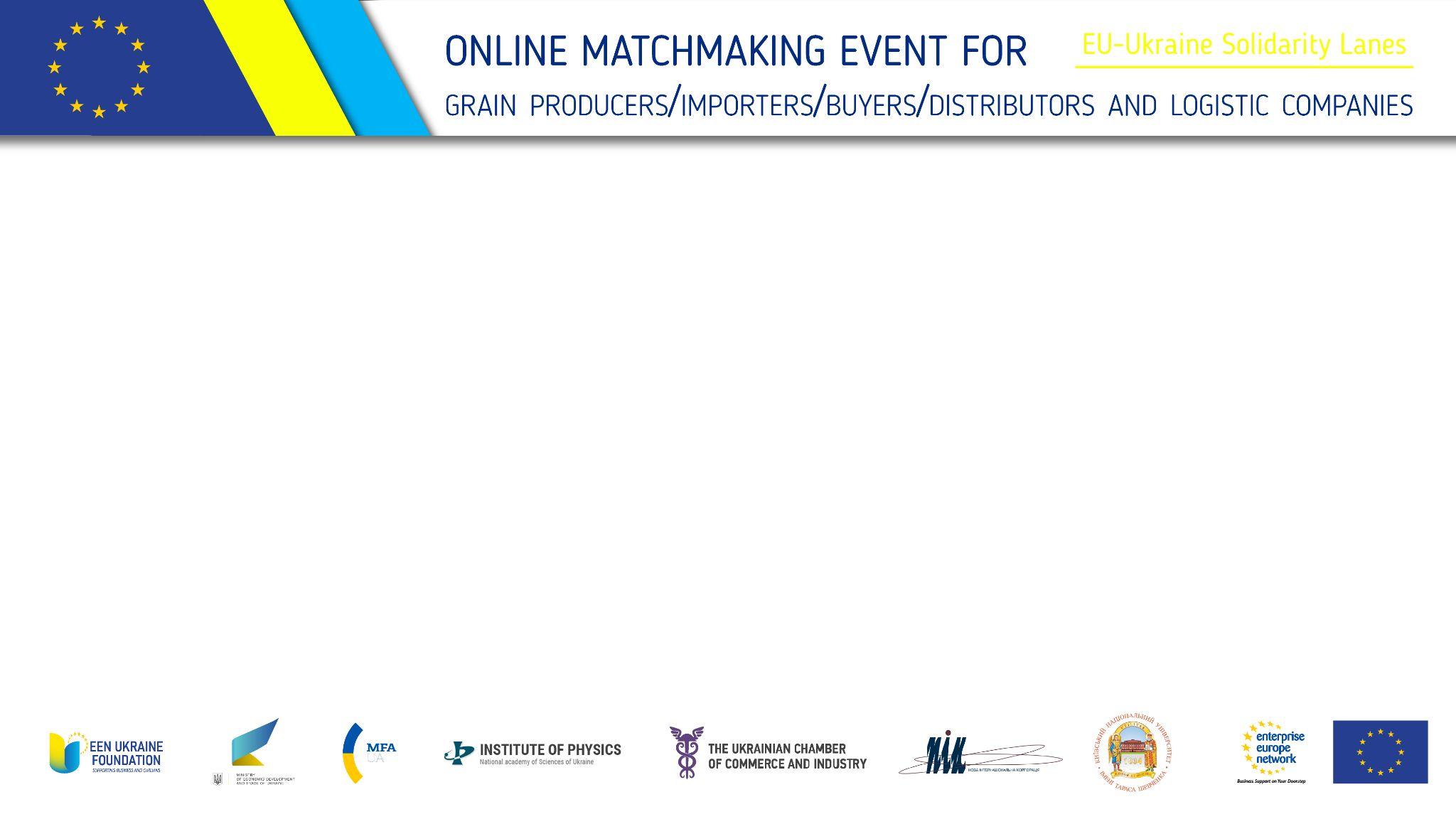 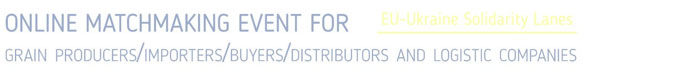 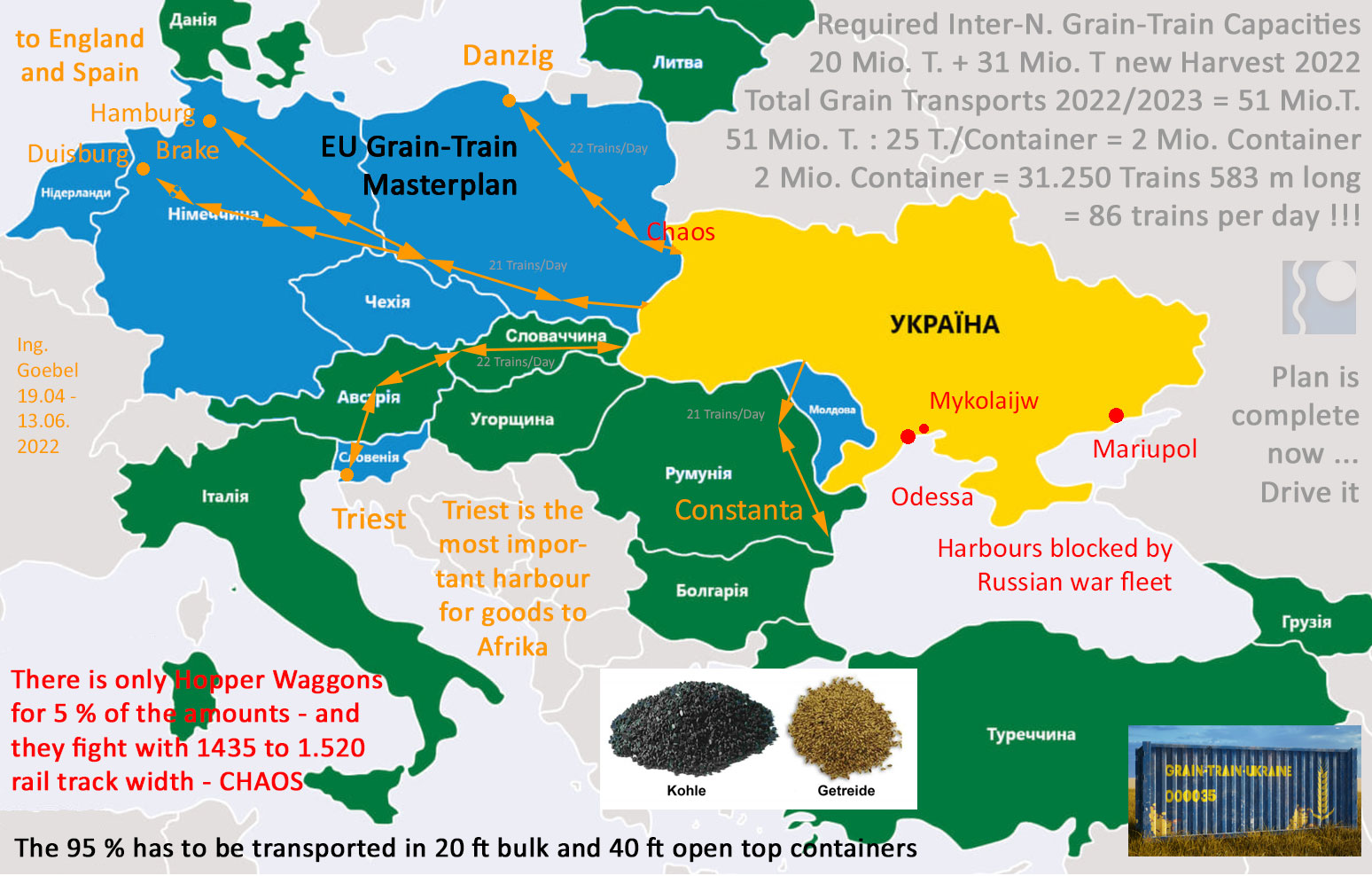 „Грейн-Трейн-Україна“

Разом з 
„EU Solidarity Lanes“


Генеральний план
матеріально-технічного забезпечення
Інж. Гобель, Німеччина
Інж. Горуненко Україна
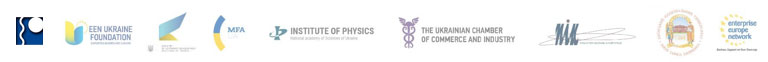 >>> Технічний опис стандарту  Грейн-Трейн-Україна
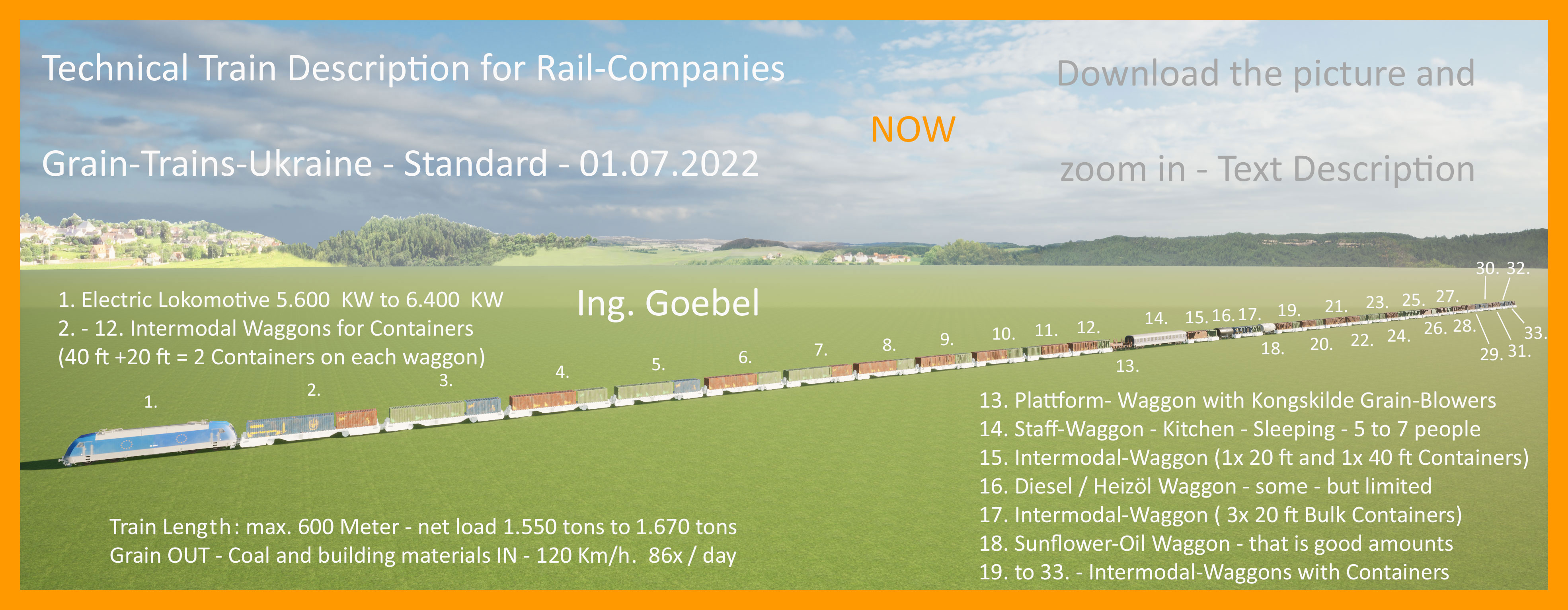 Від 4 до 6 країн зернових шляхів у рамках плану «Зернові поїзди-Україна».
>>> Потяг - перевезення зерна з України через польсько-український кордон до:
Данцизька гавань в Польщі - (вже працює, але занадто довго)
Гамбург гавань, Німеччина через Польщу
Бремен гавань, Німеччина через Польщу
Трієст гавань, Італія через Словакію, Австрію, Словенію.
Константа гавань, Румунія- (вже працює, але обмежені об’єми)
Мууга гавань, Естонія, через Польщу, Литву, Латвію

>>> І повернемося до польсько-українського кордону з вугіллям і будівельними матеріалами
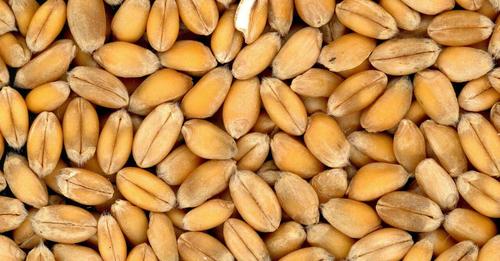 Оскільки в ЄС НЕ так багато безкоштовних зернових вагонів, перевезення мають відбуватися в КОНТЕЙНЕРАХ ДЛЯ НАВАЛОК:
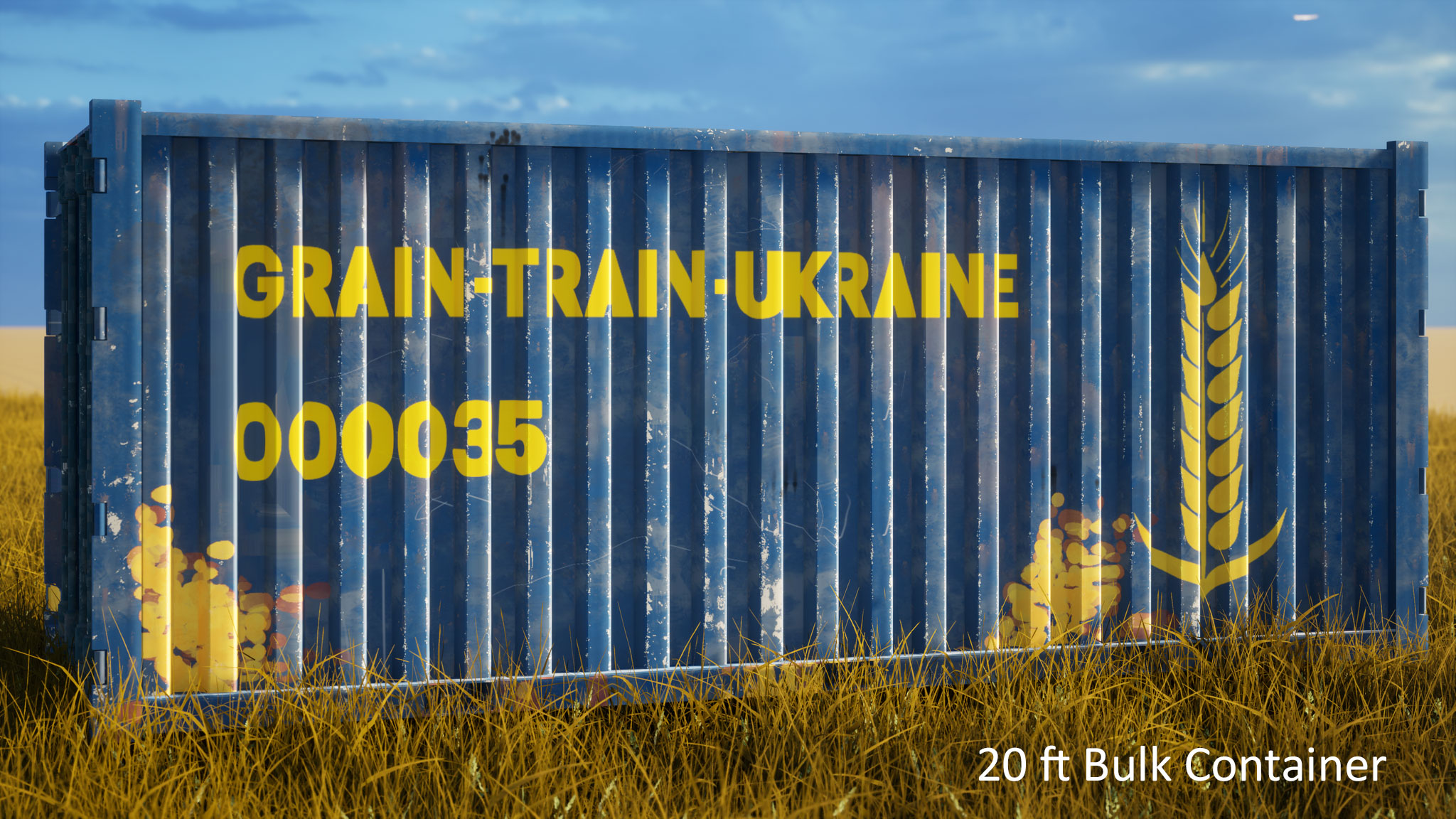 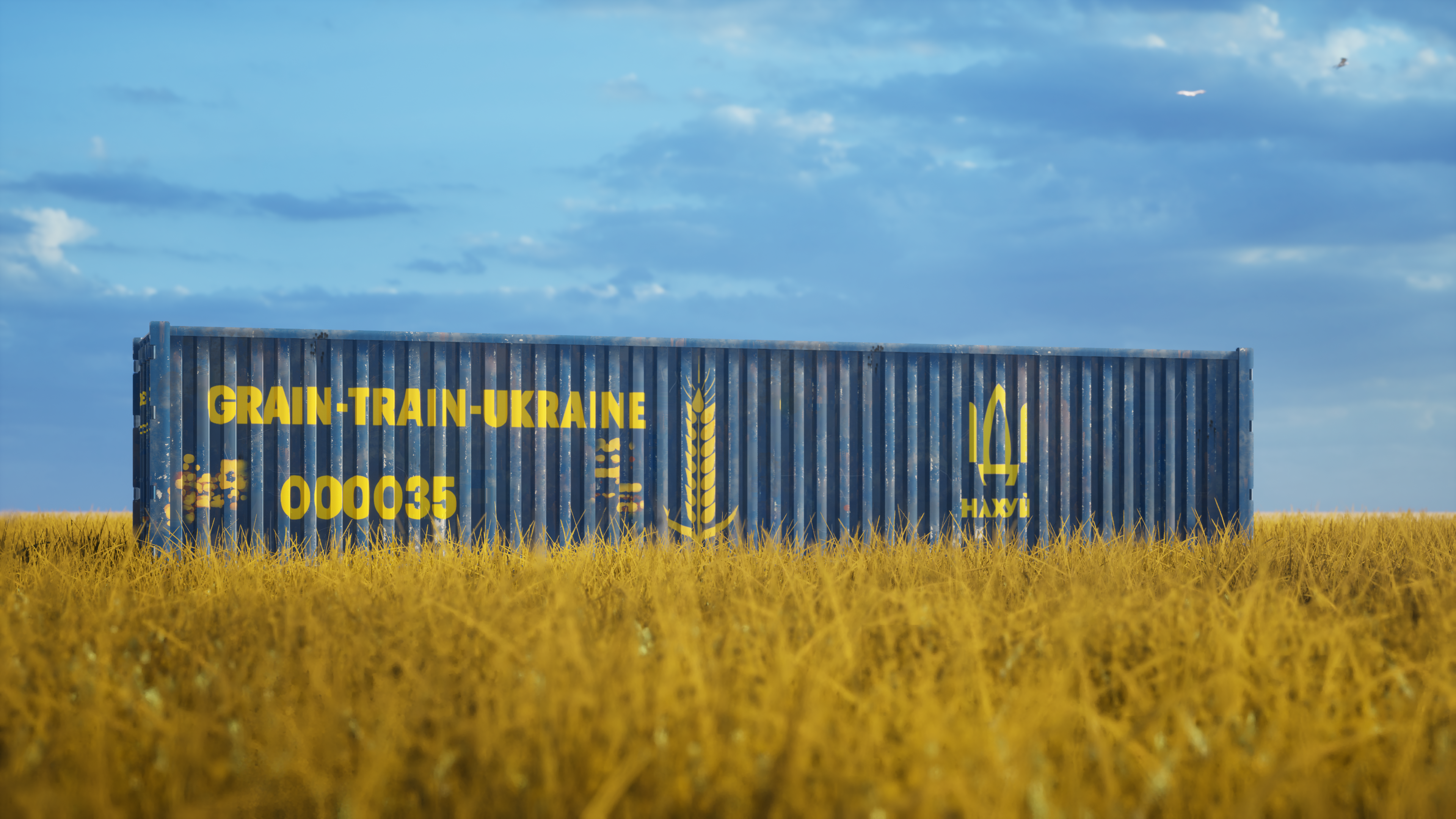 корисні типи контейнерів

20-футовий контейнер
для масових вантажів

40-футовий контейнер
для масових вантажів

40 футів з відкритим верхом
Контейнериз ПВХ або Hardtop

Контейнери переважно нові
Розвантаження 1520 бункерів і завантаження 1435 контейнерів
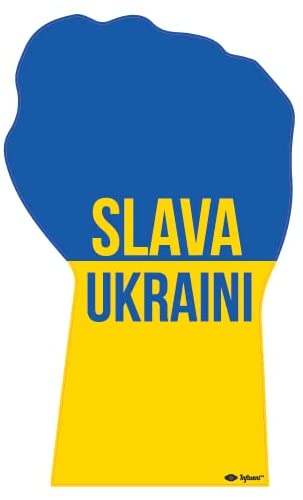 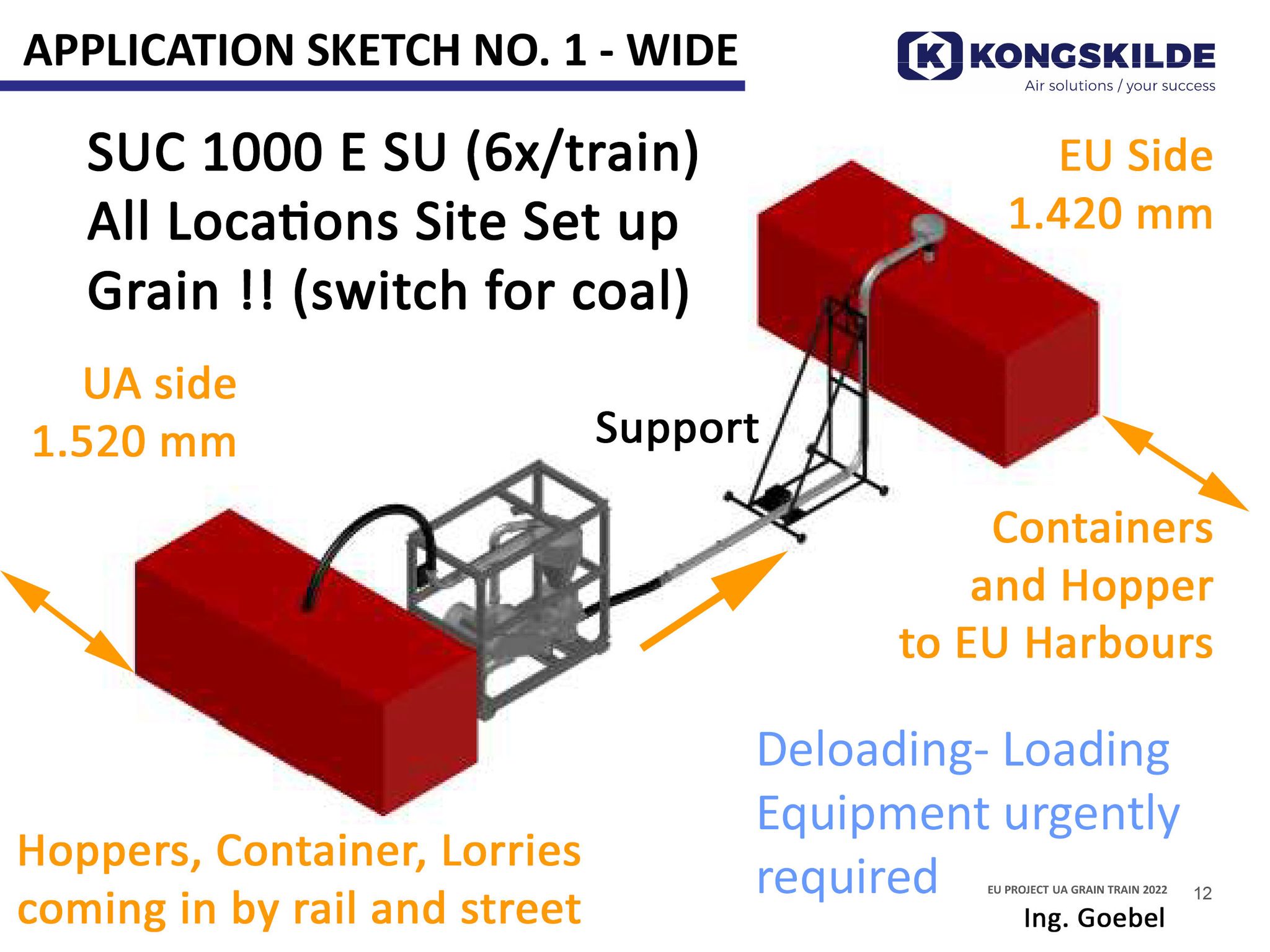 Проблеми з переміщенням 51 млн. тонн Зерновий ринок з Одеської гавані до інших портів ЄС наземним транспортом:
- Залізничні компанії в Польщі та Німеччині: «ЖОРСТІ МОНОПОЛІСТИ»
   Негнучкий, дорогий. – Щоб змусити їх працювати, потрібен політичний тиск!

- ЄС не хоче платити 3 млн. євро для закупівлі НАДНАЦІОНАЛЬНОГО ЗАВДАННЯ
    Розвантажувально-Навантажувальне обладнання з Kongskilde Данія - ТЕРМІНОВО

– Агрокомпанії, зернотрейдери та фермери бояться з цим мати справу
   негнучкі залізничні компанії ЄС. Незнання української мови, немає сервісу, високі ціни

- Це потребує змін, політичного тиску та контейнерних інвесторів
Ось так виглядають терміново потрібні Зернотранспортери
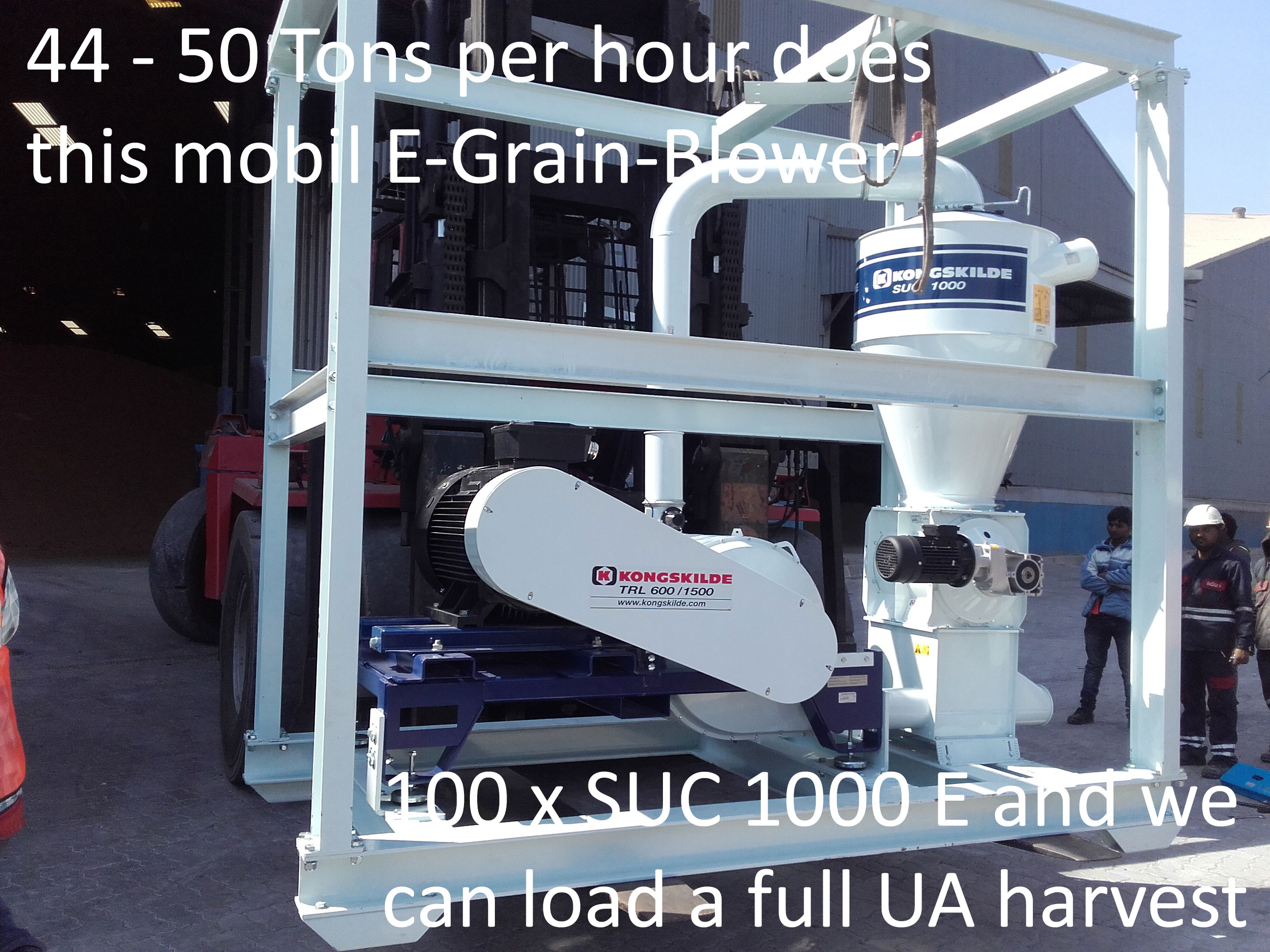 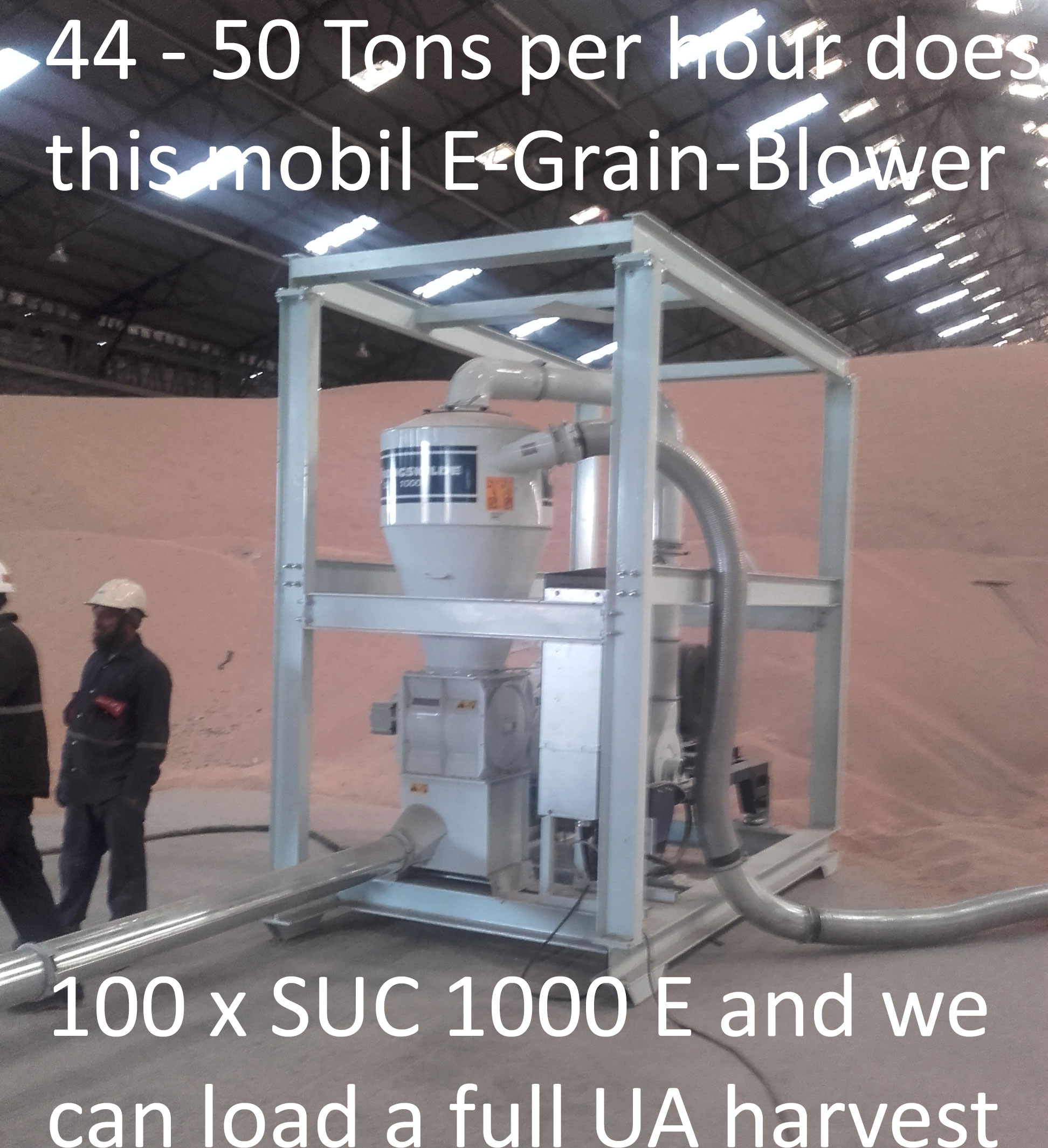 Ось як виглядають BULK контейнери: (3 000 – 5 000 €)
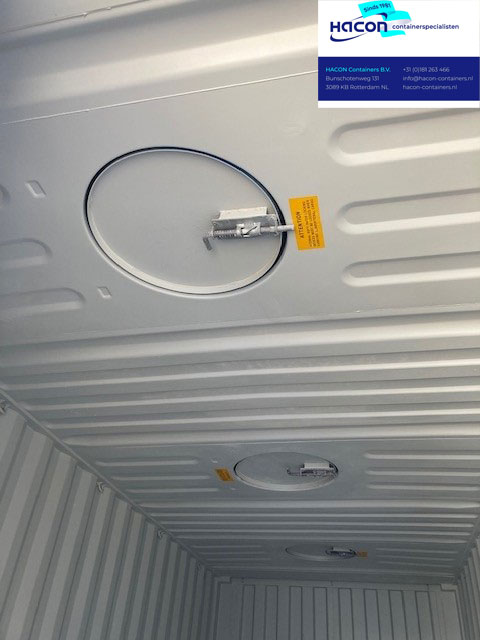 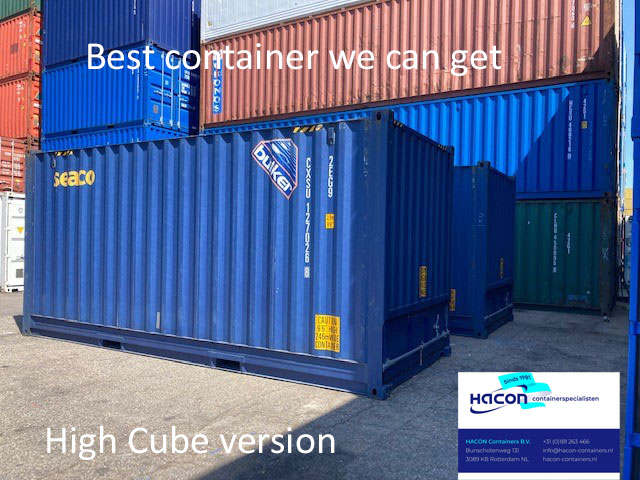 Ось як виглядають BULK контейнери: (3 000 – 5 000 €)
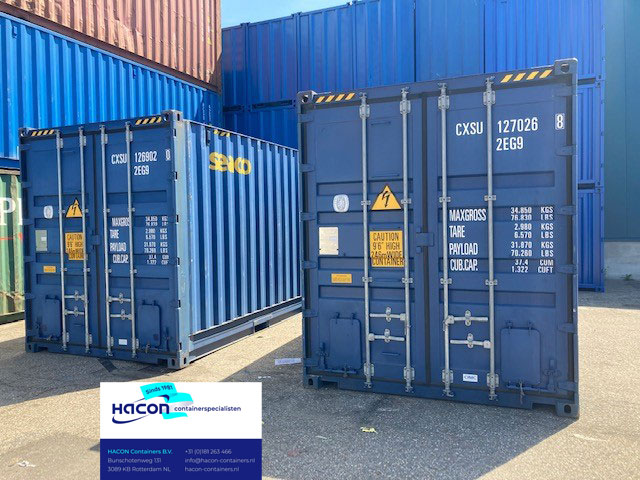 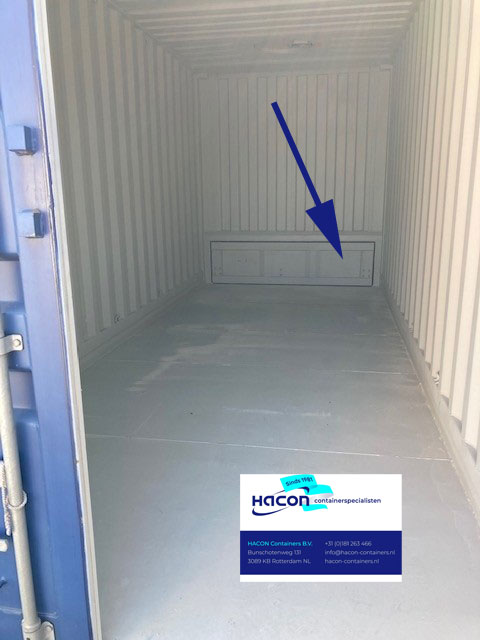 Що робить план «Зернові поїзди-Україна» конкурентоспроможним:
Контейнери (4 000 євро) можуть замінити зернові вагони (170 000 євро)
Усі бункери-зерновози в ЄС уже повністю заброньовані для збору врожаю в ЄС

Ми починаємо розвантажувальні бункери 1520 мм і закачуємо в контейнери 1435 мм

«Зернопоїзди-Україна» перевозять 1790 тонн зернової сітки – довжиною 600 м – 120 км/год.

Ми продовжуємо працювати з дедалі більшою кількістю контейнерів вглиб України – вони
досягне : ферм, полів та вугільних електростанцій – українські фермери заповнюють зерно !!

Легка зміна контейнера за 5 хвилин з 1520 колії до 1435 >>> Величезні обсяги транспортування
Доставка без перепакування в міста Африки для клієнтів ООН і GIZ Німеччина
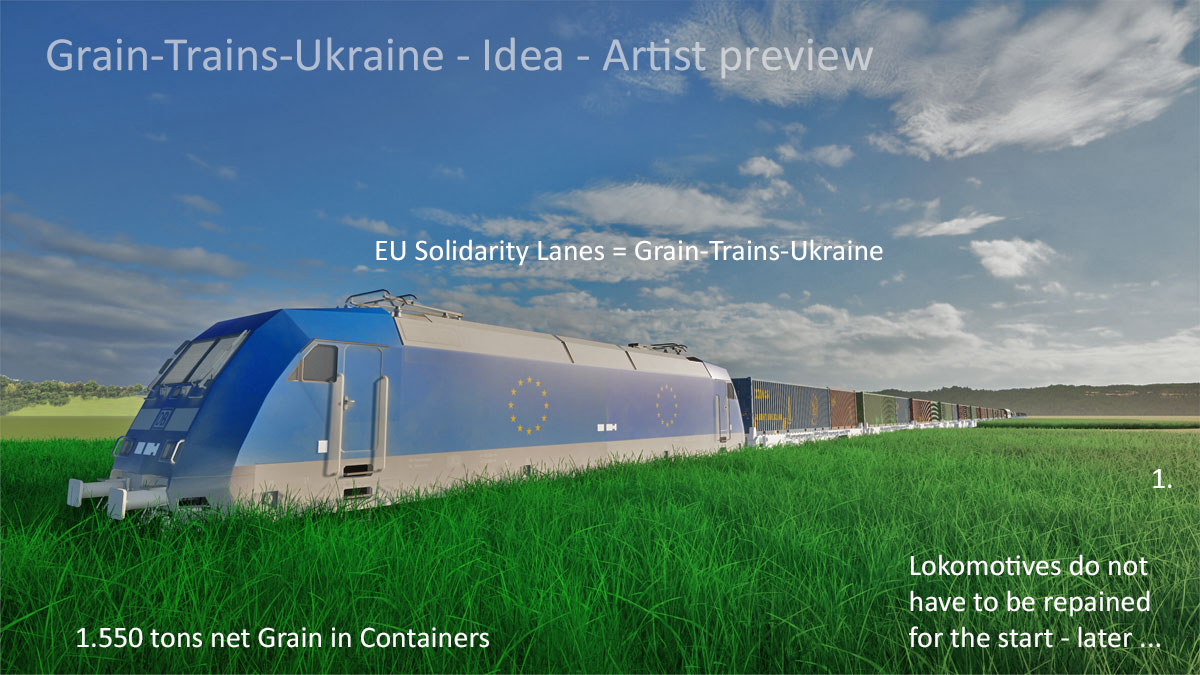 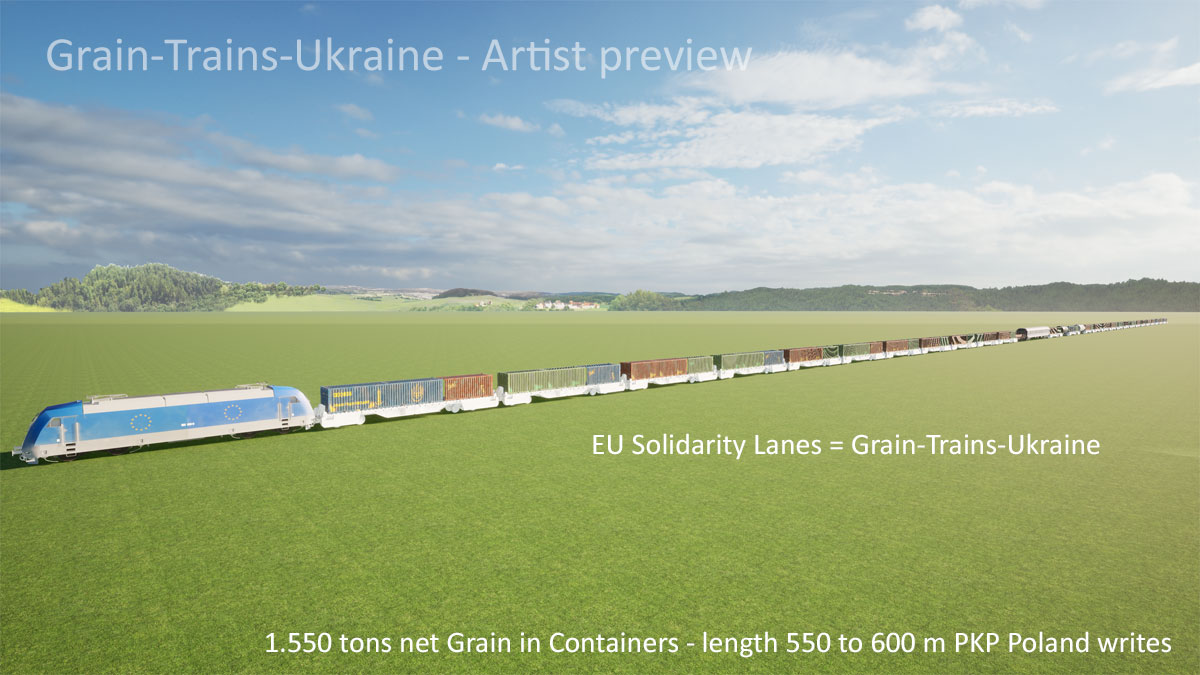 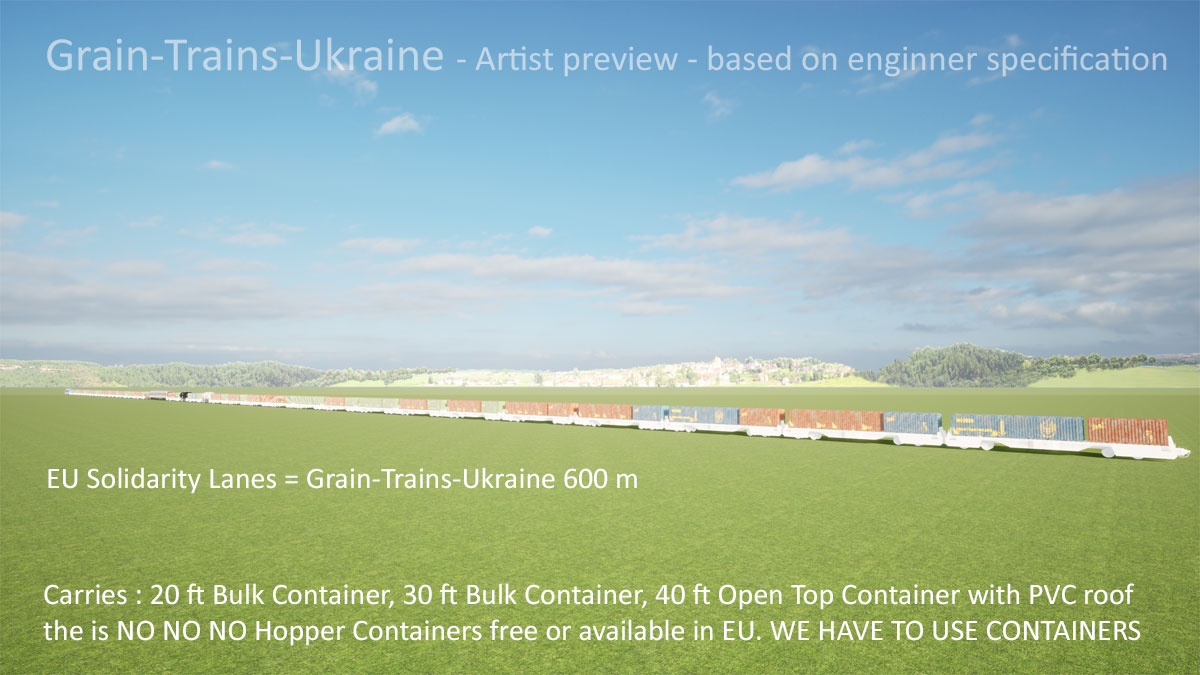 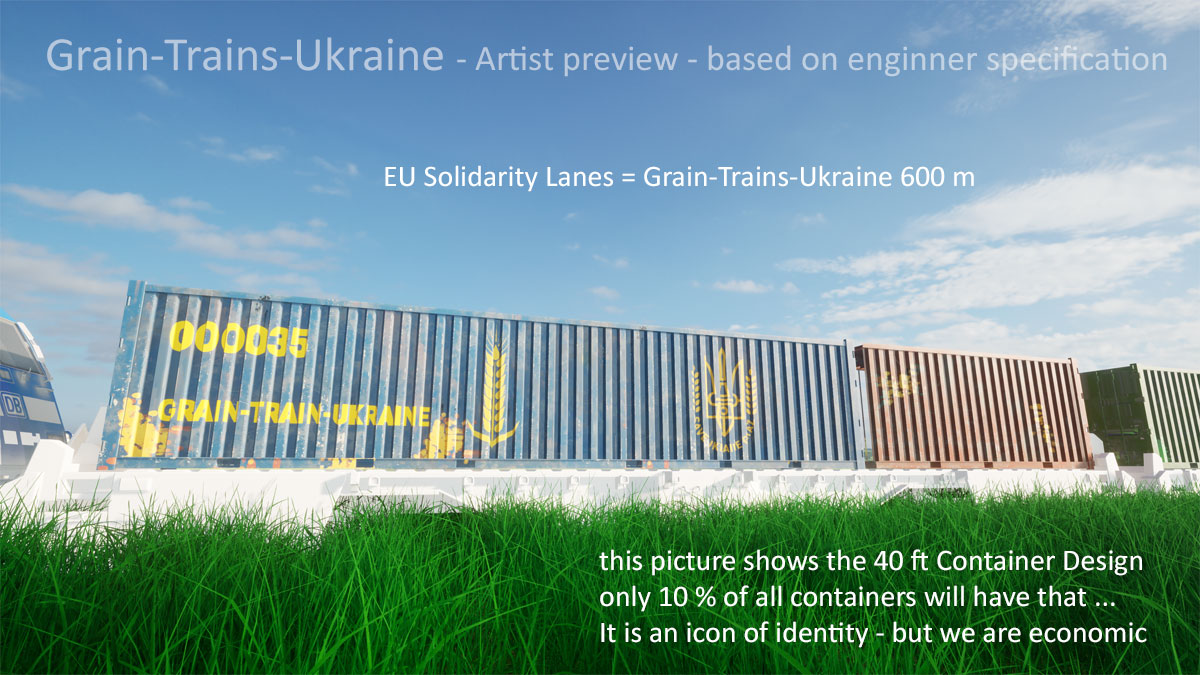 445 / 5 000
Що пропонує «Грейн-Трейн-Україна» фермерам України:
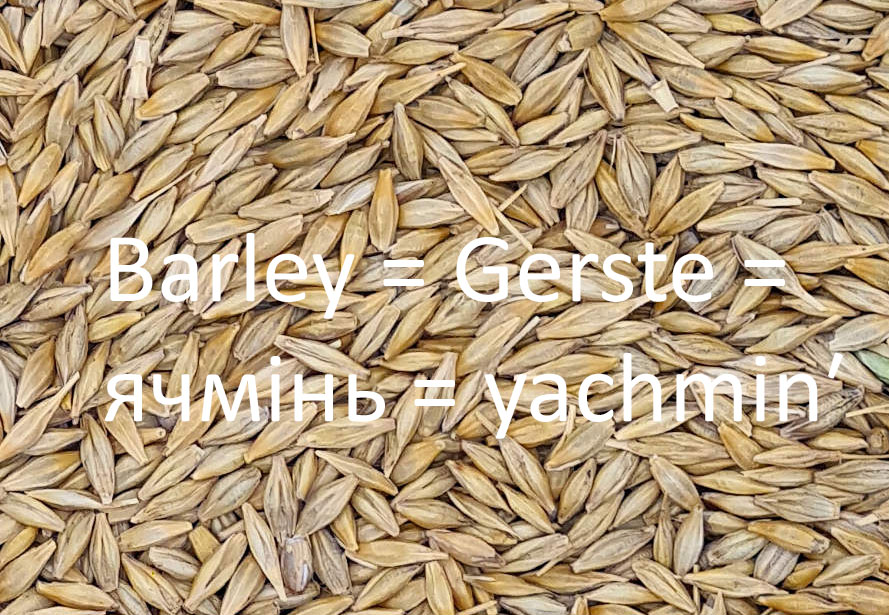 Українські фермери отримують необхідний доступ до ринку ЄС

Українські фермери можуть доставити: пшеницю, жито,
кукурудзу, ячмінь та соняшникову олію

Українські фермери отримують: дизельне паливо / Heizöl за доступною
ціною від усіх Grain-Trains

Українські вугільні електростанції отримують подрібнене вугілля у вагонах,
а не подрібнене – у контейнерах

Усі ціни є «політичними публічними цінами», які повільно
змінюються щомісяця

Видається можливим перевезти цілих 30 мільйонів тон українського урожаю/рік
Що потрібно для того, щоб Grain-Trains-Ukraine добре працювала
ДОТРИМУЙТЕСЯ ПЛАНУ – привіт ЄС, привіт Нідерланди, привіт Польща,
привіт країни ЄС – привіт UA

EU CAB Valean купує машини Kongskilde Grain-Blower – наднаціональне завдання

Торгово-промислова палата України, фермери та агрокомпанії просять «Зерно-Потяги
Україна – розмовляйте з Урядом України – розмовляйте з ЄС та Німеччиною та
інші залучені країни ЄС


Усі державні залізничні компанії встановлюють ціну в євро за контейнер для
4-6 смуг - це включає всі збори та розвантаження-завантаження біля кордону
Контейнери завжди залишаються у вагонах – без
розвантаження – завантаження в межах ЄС
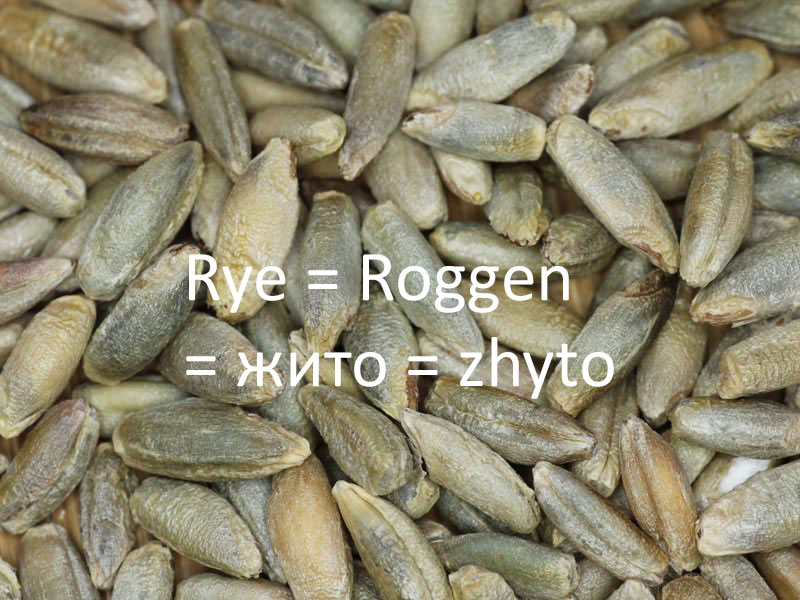 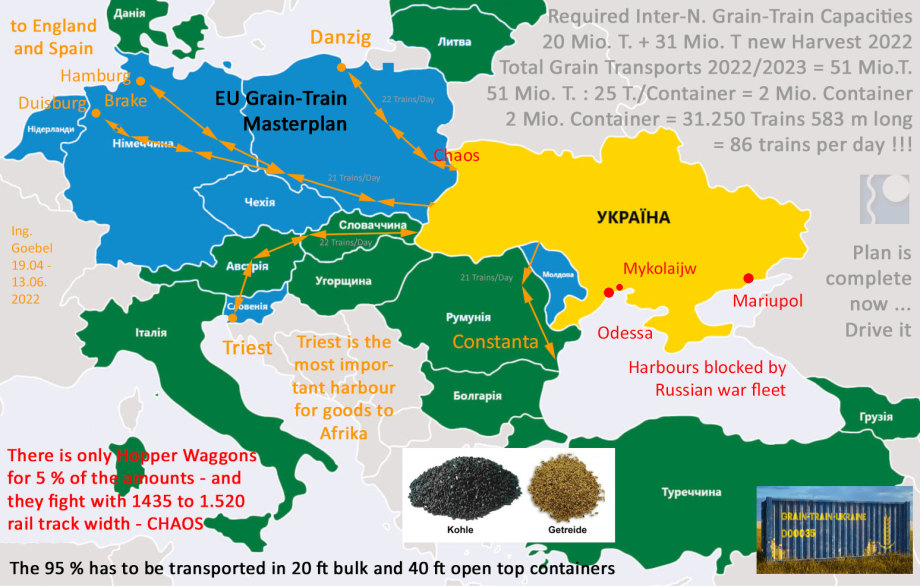 Як отримати доступ до «Інформації про план «Зерно-Поїзди-Україна» Інформація завжди актуальна – використовуйте «пошук», щоб знайти нас
Дякую за увагу до прочитання/прослуховування Плану

https://www.ing-goebel.de/grain-trains-rolling-01/

https://www.ing-goebel.de/grain-train-ukraine-pshenychnyy-poizd/


info@ing-goebel.com – Волькер Гоебель Інж. DE / Віталій Горуненко Інж. UA

Найбільш тісно співпрацюємо з EU, BMDV, BMEL, BMZ, PKP, DB Cargo AG
та всіх учасників Grain-Market – ми балансуємо всі інтереси…
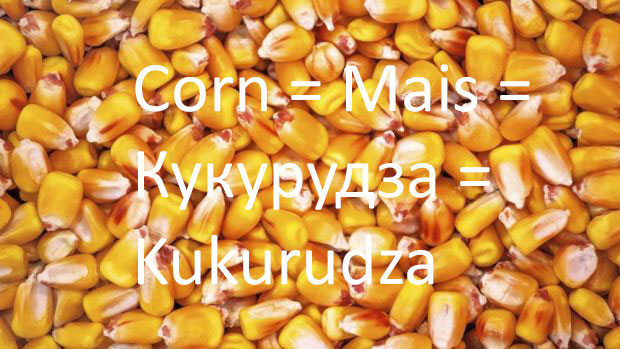 Початкове фінансування/інвестиції для запуску Grain-Trains:
нам потрібно купити 4 000 контейнерів для навалки – збирайте в країнах ЄС – міністри закордонних справ

Німеччина BMDV говорила про 35 млн. € ! для „neue Behälter“ – „нові контейнери“
Румунія добре працює – потребує 40 млн. € перевантажувати старі існуючі 1520 треків
ЄС – будь ласка, замовляйте та оплачуйте зернові машини – вони мають термін доставки 2 місяці!!

G7 зробив 4,5 млн. Програму з продовольчої безпеки – з цього нам потрібно 0,5% – с
225 млн. EUR на рахунок, ми можемо купити все, що йому потрібно: контейнери, ємності поїздів,
Розвантажувально-навантажувальна техніка, персонал – і ми можемо почати КУПУВАТИ зерно – також.
Ми повинні платити покупцям зерна та перевіркам у прикордонній зоні Польща/Україна

АЛЕ – це завжди буде справедливий ринок – ми створюємо приватну зернотрейдинг команію і
повернемо стартову інвестицію – зернотрейдинг і транспорт – це економіка…
Гарного дня та успіхів – не втрачайте надії…
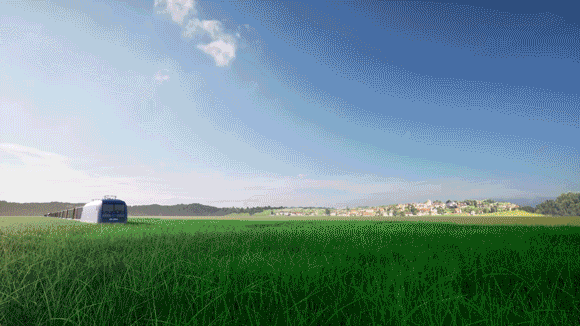